Институционализм в России: ХХ – начало ХХI вв.
Кирдина Светлана Георгиевна,
д. с.н., Институт экономики РАН
В докладе развиваются идеи, ранее представленные на конференциях Ассоциации институциональной мысли     (г. Альбукерко, Нью-Мексико, США, апрель 2014) и Европейской Ассоциации эволюционной политической экономии   (г. Никозия, Кипр, ноябрь 2014) в соавторстве с проф. Джоном Холлом (Portland State University, Орегон, США)
Старый и новый институционализм

Критика институционализма в советской экономической науке, 1930-80-е гг.
 
Институционалистские подходы в трудах советских ученых 1980-х гг. 
 
Современное состояние  институциональных исследований в России, 1990-е - 2010-е гг.

Перспективы
План доклада
[Speaker Notes: Мотивация: разобраться с историей подхода, который использую уже 15 лет. Не все эти вопросы будут освещены в 20-минутном докладе, кому интересно – могут обратиться к тексту.   Основная моя задача  – прокомментировать следующий слайд.]
Ахиезер Александр Самойлович
   (1929-2007)

  Россия: критика исторического опыта (Социокультурная динамика России). Т. 1. От прошлого к будущему. 1997.
Инверсионный цикл отношения к институционализму
Иншаков О.В, Фролов Д.П. «Институционализм в российской экономической мысли», 2002: институциональный подход всегда был характерен для российской экономической науки и даже донаучных форм общественного мышления, поэтому можно говорить о  преемственности  «этапов развития российского институционализма» (с. 4).
Можно ли говорить о российском институционализме?
Эта книга, вышедшая в 1981 г.   с типичной  для советского периода  критикой институционализма,  была практически без изменений дважды переиздана в 2011 г. (изд. 2-е.  - М.:  Либроком, ЛКИ, КомКнига; Изд. 3-е. -  М.:  Едиториал УРСС).
В СССР институционализм подвергался критике. Однако в 1980-е гг. институционалистские подходы проявляются в работах некоторых политэкономов (Л.И. Абалкин) и в трудах представителей Новосибирской экономико-социологической школы, возглавляемой Т.И. Заславской.
Институционалистские идеи в СССР
«Институционализм» в названиях публикаций, в аннотациях и ключевых словах, в полном тексте публикаций и  списках цитируемой литературы.
-
- Анализ  достижений институциональной  (институционально-эволюционной) теории              в мире, 
предложение и методическая проработка оригинальных институциональных концепций,
 их  практическая востребованность и прикладные приложения, 
 а также мировое признание
дадут основания говорить о российском институционализме.
Спасибо за внимание!kirdina@bk.ruwww.kirdina.ru
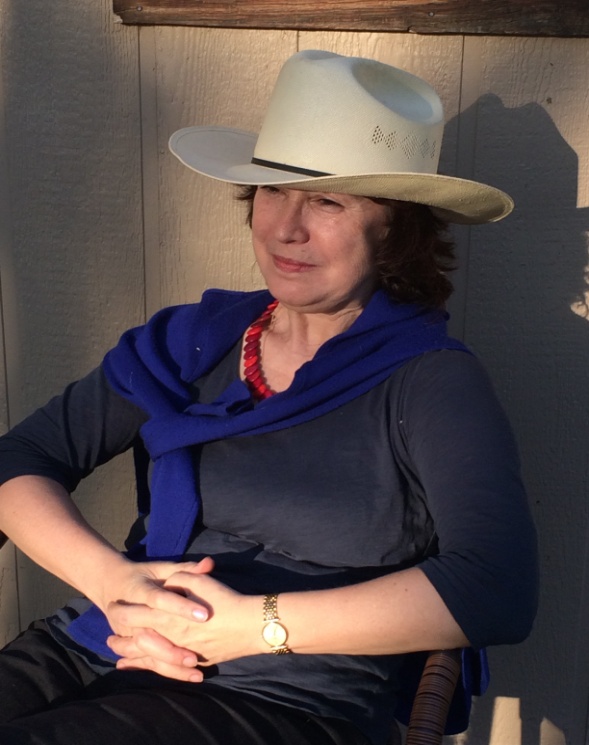